BreathSaver:
Controleur D’Ambu-Bag
Présenté par le groupe : FA2.1
Mohamed Amine Missouri
Aymane Yzzogh’
Hiba Lich
Besoins du client
Accessible

Facile d’utilisation

Fiable

Cout reduit
Conception
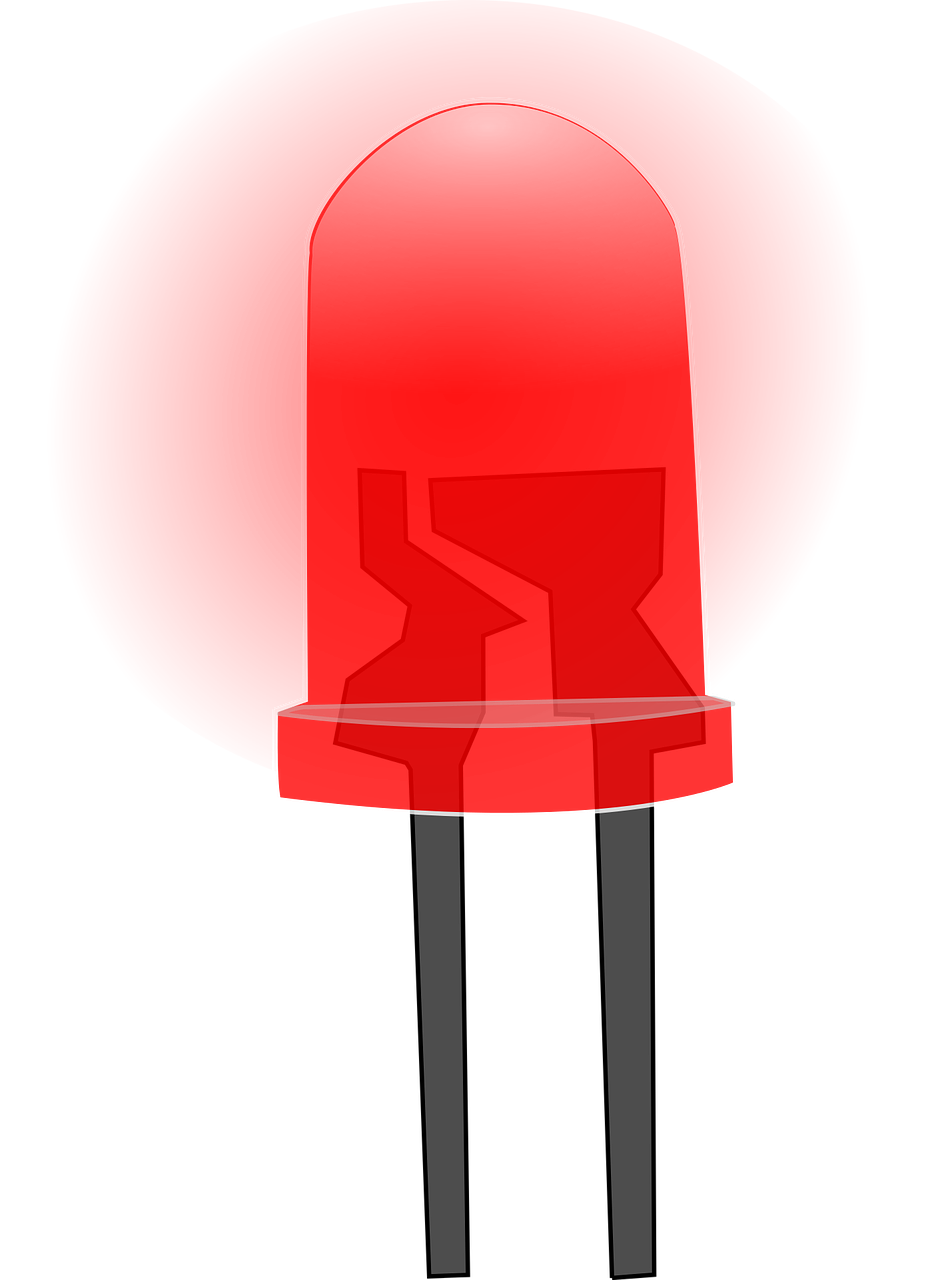 Idée 1
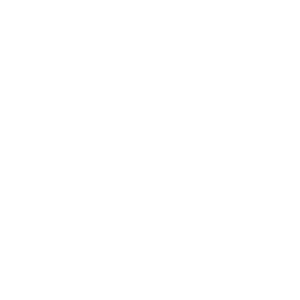 Idée 2
Idée 3
Utilisation d’un haut-parleur
Simple
Accessible
Fiable
Les signaux peuvent être mal entendu dans un milieu bruyant
Utilisation d’un écran LCD
Accessible
Fiable
Donne plus d’informations
Demande de la concentration et une expertise pour analyser les résultats.
Utilisation d’une ampoule LED
Simple
Accessible
Fiable
Peu coûteux
Protoype 1
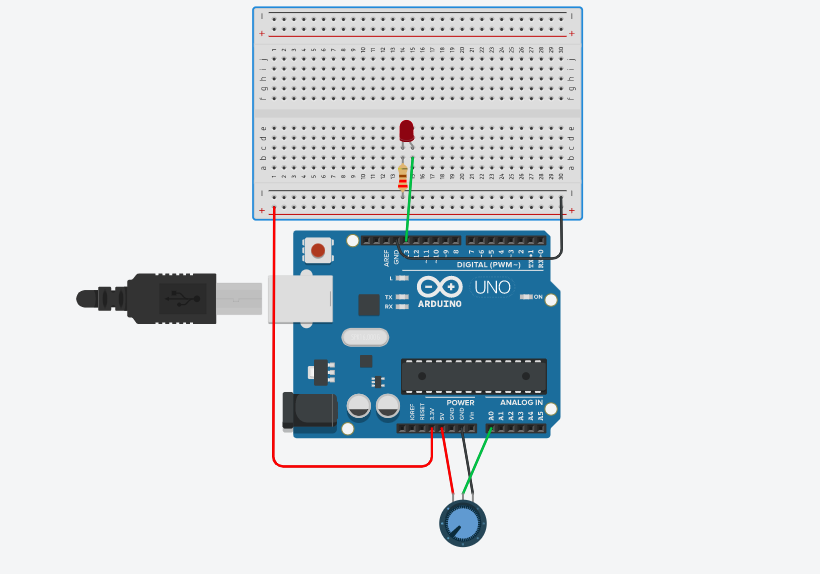 Prototype virtuel
Pas fonctionnel 
Permettre de cree le circuit
Prototype 2
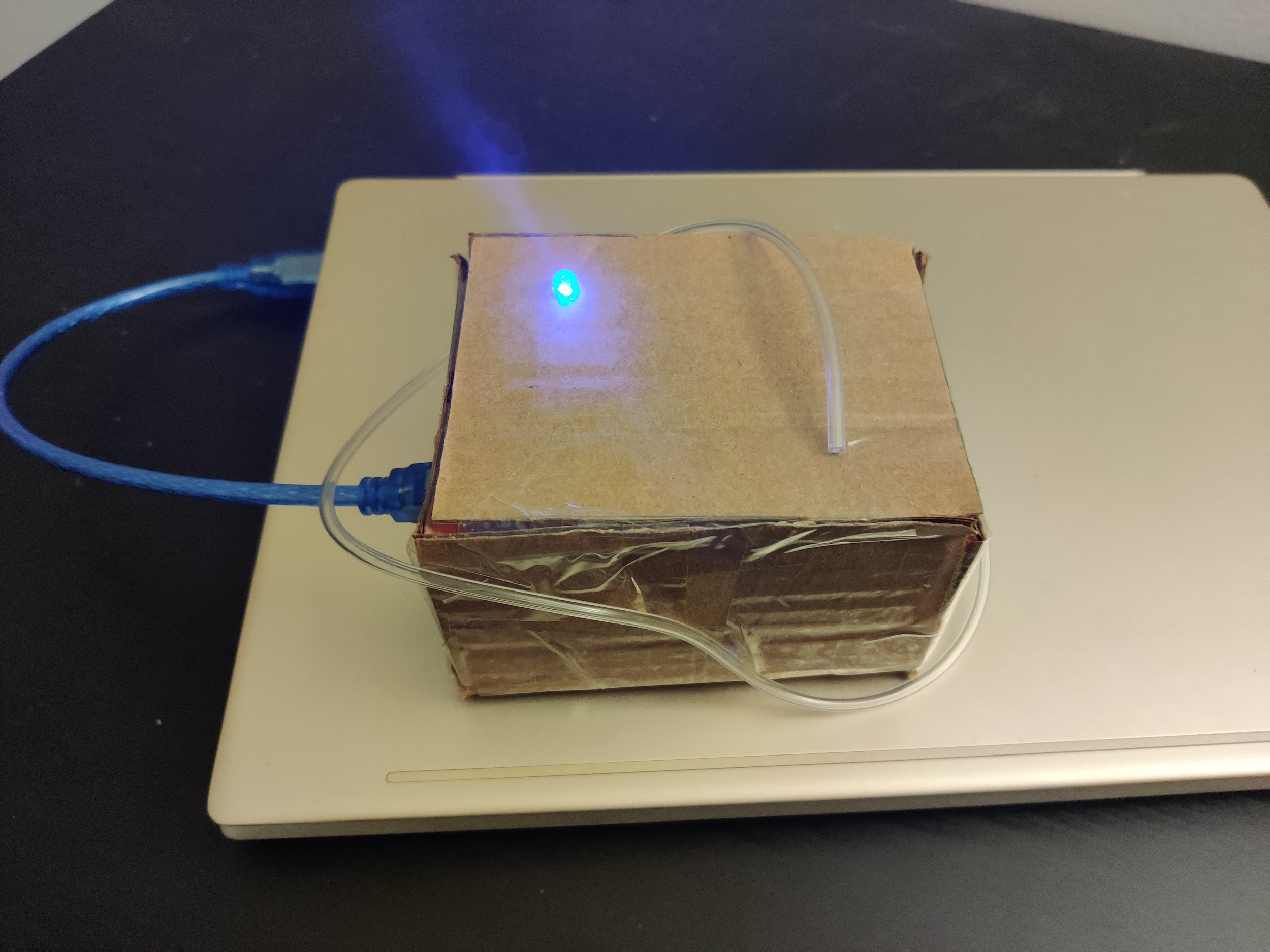 Prototype physique
semi-fonctionnel 
Simple
Representatif
Prototype 2
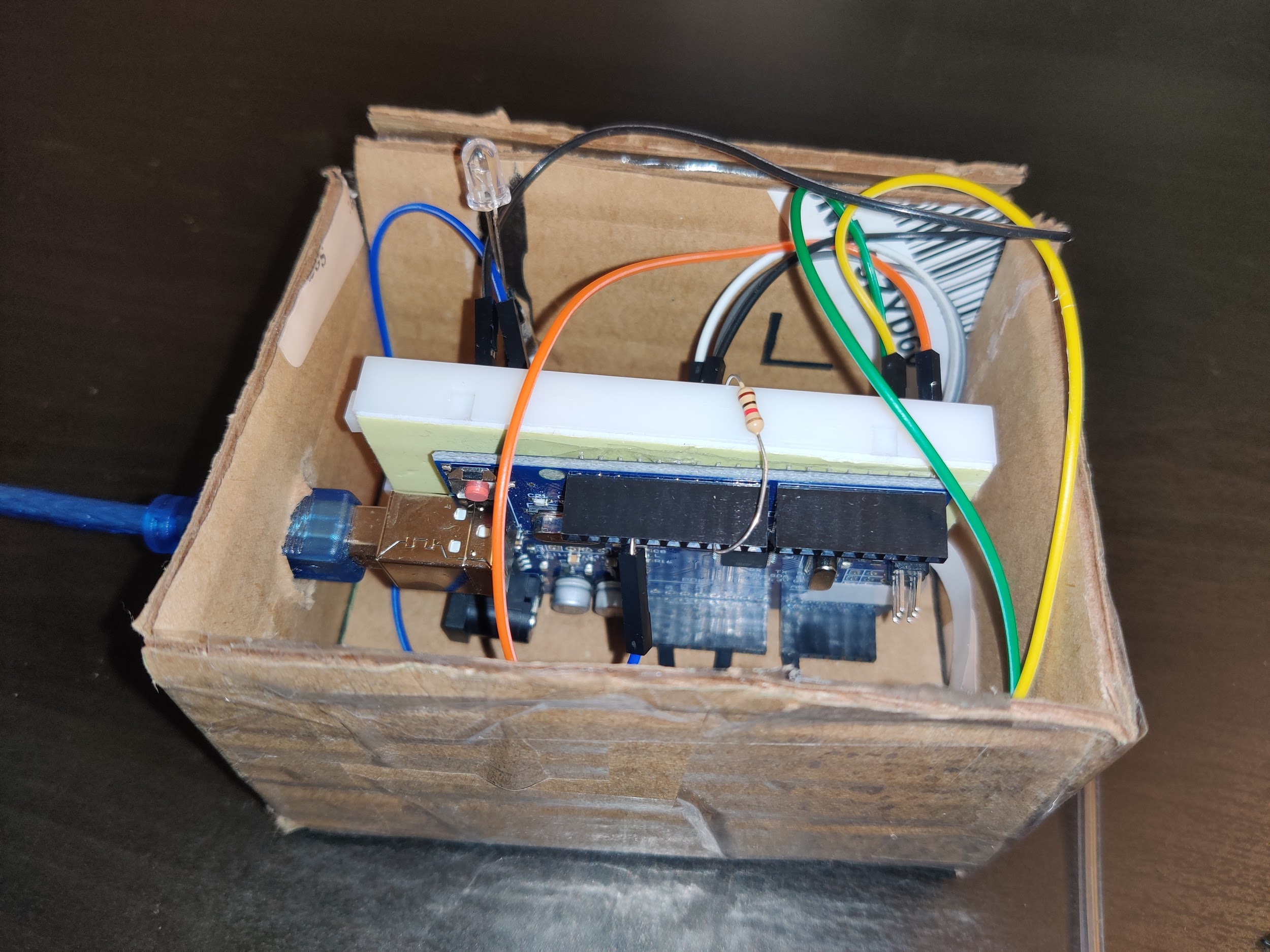 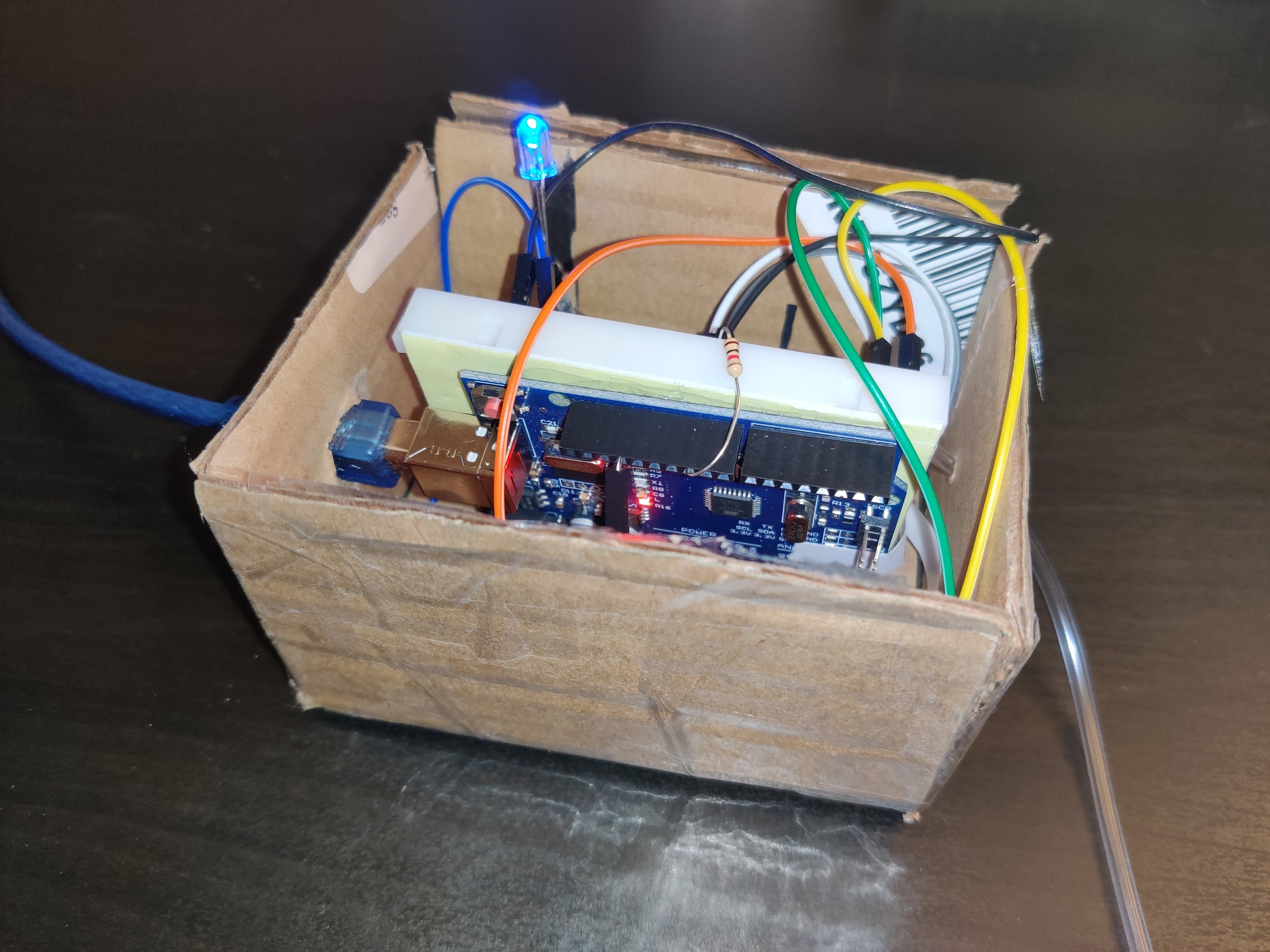 Prototype 3
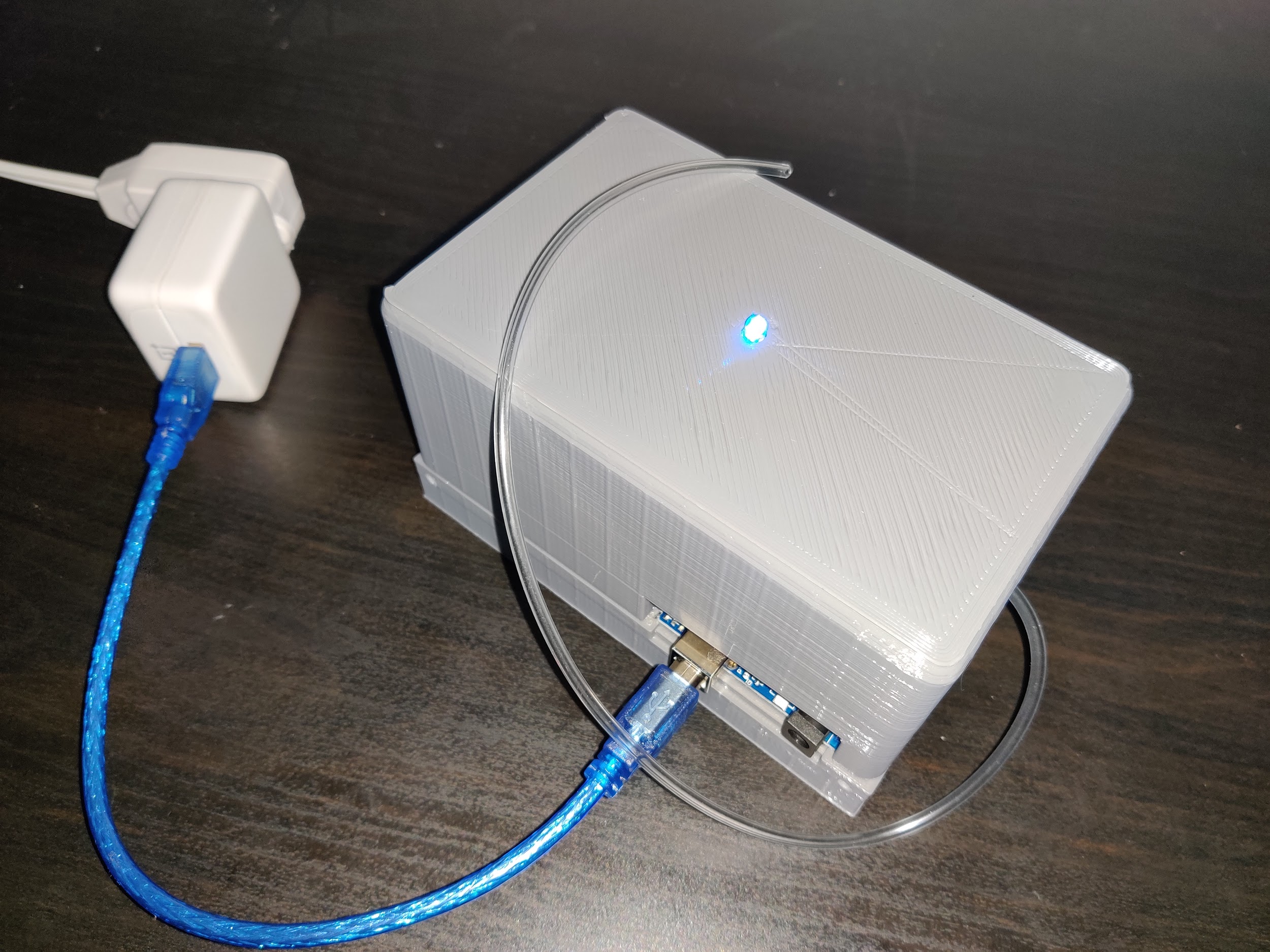 Prototype physique
Fonctionnel 
Simple
Representatif
Fiable
Prototype final
Modele 3D
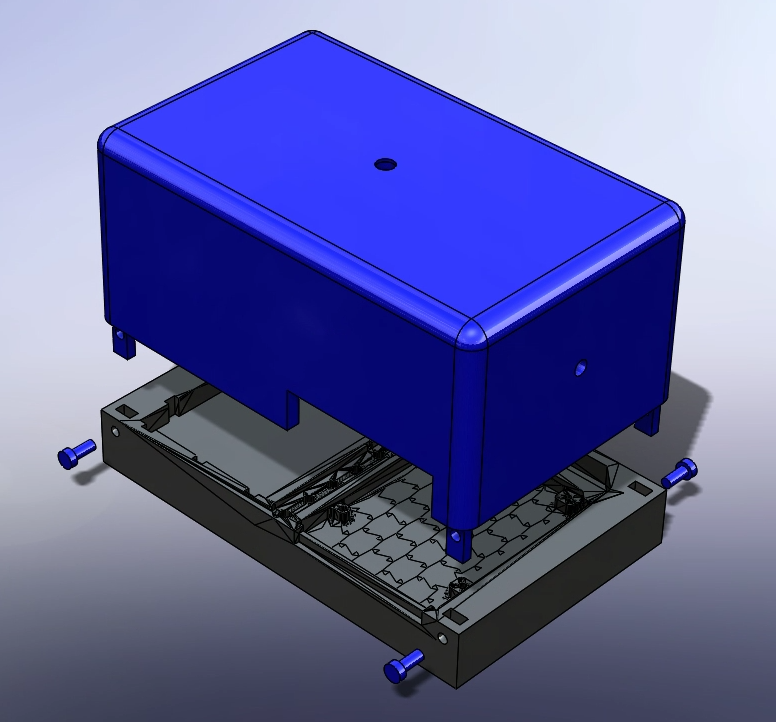 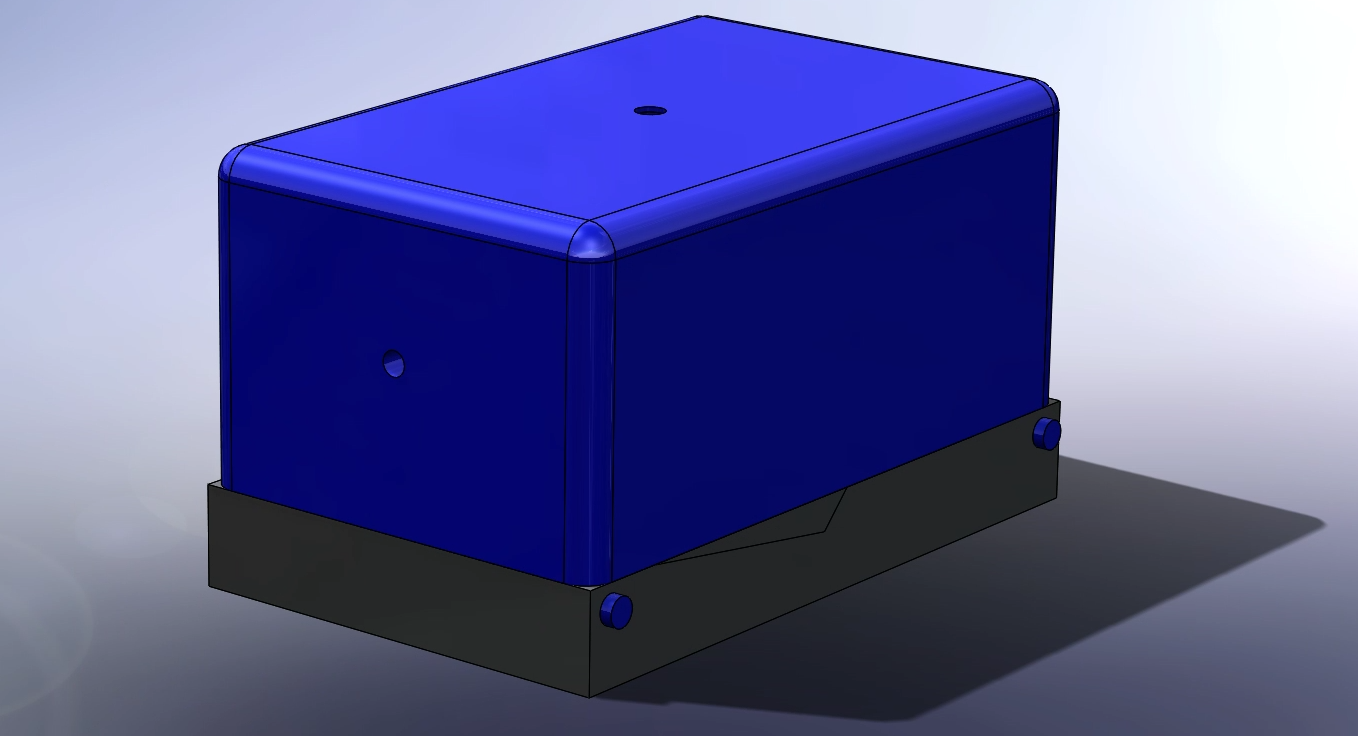 Circuit
Resistance
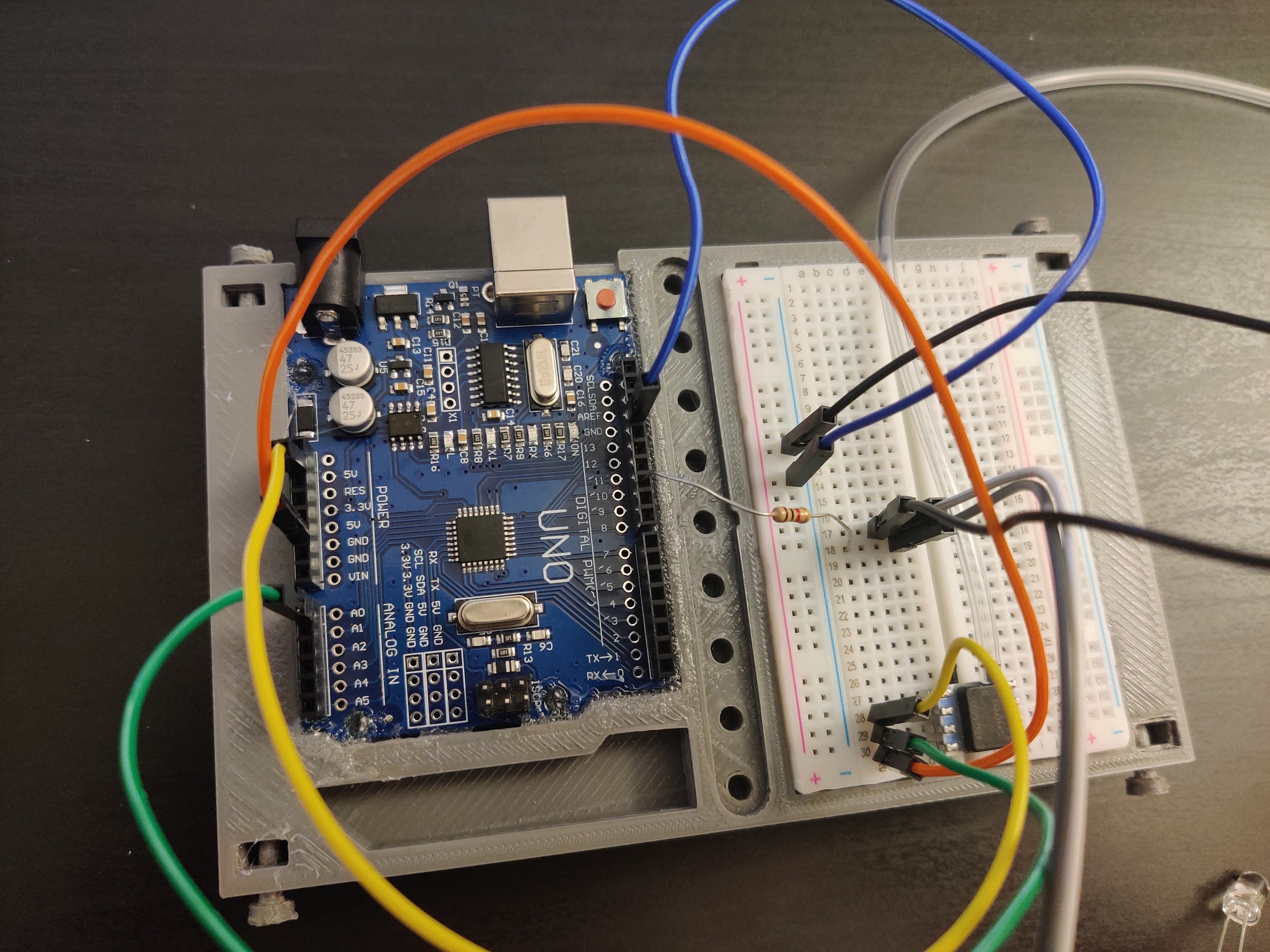 Breadboard
Capteur de pression
Arduino UNO
LED
Lecons apprises
Le travail en groupe est très demandant
Le besoin de la communication active et continue
L'importance du plan de projet
L'importance des prototypes
Le codage peut prendre beaucoup de temps et nécessite de l’essai-erreur
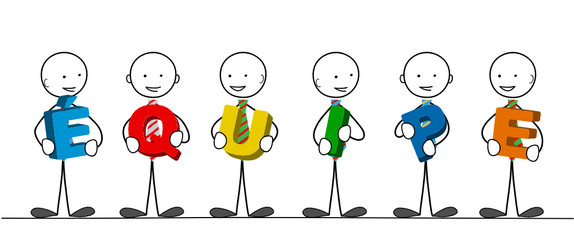 Démonstration!
[Speaker Notes: Après un semestre de cours et de nombreuses heures de travail sur ce projet, on est ravis de dire que nous avons beaucoup appris lors de ce cheminement. On est très satisfait que notre troisième prototype répond au besoins du client.]